2. Il modello di pieno impiego
Il flusso circolare della macroeconomia
2
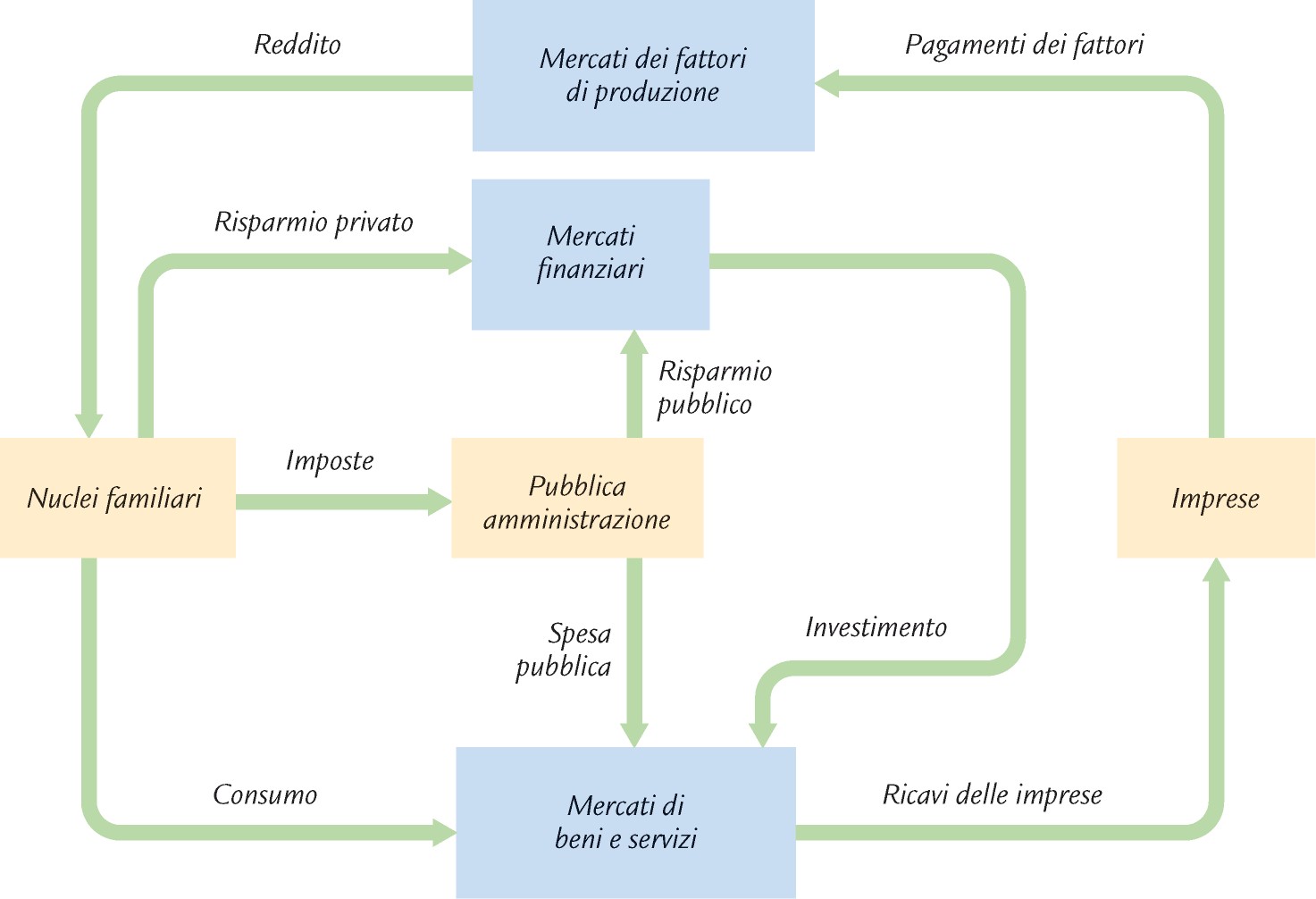 Il modello macroeconomico
Obiettivi e ipotesi
3

Obiettivo:
0	Studio della domanda e offerta di beni e servizi
0	Determinazione del prodotto totale e delle componenti della domanda aggregata (variabili endogene)

Ipotesi:
0	Market clearing: mercati sempre in equilibrio
0	Economia chiusa (NX = 0)

Elementi esogeni:
0	Tecnologia (funzione di produzione)
0	Disponibilità totale dei fattori produttivi (capitale e lavoro)
Il modello macroeconomico
Componenti
4

0 La produzione di beni e servizi
0	La tecnologia (la funzione di produzione)
0	Domanda e offerta dei fattori produttivi
0	Prezzi dei fattori e distribuzione del reddito

0 La domanda di beni e servizi
0	Le componenti della spesa aggregata (C, I, G)
0	Domanda di capitali di prestito

0 Determinazione dell’equilibrio
0	Mercati di fattori produttivi e produzione
0	Mercato finanziario: i capitali di prestito
La Tecnologia
Fattori di produzione e funzione di produzione
5


I fattori di produzione (input):
K	= capitale (strumenti, macchinari e impianti utilizzati nella produzione)
L	= lavoro (impegno fisico e mentale dei lavoratori)


La funzione di produzione viene indicata con
Y = F(K, L)
La Tecnologia
Ipotesi del modello
6
Il livello della tecnologia è fisso.
I	mercati	sono	concorrenziali	e massimizzano il profitto
I	livelli	di	capitale	e	di	lavoro
le	imprese
disponibili
nell’economia sono fissi e sono pienamente utilizzati:
K  K	L  L
Y  F (K,L)
Quindi la produzione è data da:
4.	La	funzione	di	produzione	ha	rendimenti	di	scala costanti: F(zK, zL) = zY.
I rendimenti di scala
I rendimenti di scala indicano quale è l’effetto sulla produzione totale di un aumento equiproporzionale di tutti i fattori produttivi.
Consideriamo un livello di capitale iniziale K1  e un livello di lavoro L1  
La produzione è data da: Y1  = F(K1 , L1)  

Moltiplichiamo tutti i fattori per un numero x:
  Ovvero K2  = xK1    e  L2  = xL1  
	(se x = 1,5 allora tutti i fattori sono aumentati del 50%)
Capitolo 3: Il reddito nazionale: da dove viene e dove va
I rendimenti di scala
Di quanto aumenta la produzione totale rispetto all’aumento dei fattori?
(ovvero aumenta di più o di meno del 50%?)

I rendimenti di scala sono:
costanti 			se 		Y2 = zY1 
crescenti 			se 		Y2 > zY1 
decrescenti 		se 		Y2 < zY1 
Ovvero sono costanti se l’aumento della produzione è uguale a quello dei fattori 
(crescenti e decrescenti se invece è superiore o inferiore)
Capitolo 3: Il reddito nazionale: da dove viene e dove va
Le decisioni di una impresa concorrenziale
Un’impresa concorrenziale è piccola rispetto ai mercati in cui opera, al punto che le sue decisioni non sono in grado di influenzare i prezzi del mercato.
Le imprese che producono il bene sono numerose quindi l’impresa può vendere qualunque quantità senza provocare variazioni del prezzo.
Il reddito
Come viene distribuito tra i diversi fattori?
7

I prezzi dei fattori rappresentano la remunerazione per l’uso di una unità di fattore
0	Il salario (W) è il prezzo pagato per l’uso del lavoro L.
0	La rendita del capitale (R) è il prezzo pagato per l’uso del capitale K.

In termini reali (P = prezzo del prodotto)
0	W/P	= salario reale (misurato in unità di prodotto)
0	R/P	= rendita reale del capitale (misurata in unità di prodotto)
Il mercato dei fattori
Prezzi di equilibrio tra domanda e offerta
8

I		prezzi	dei	fattori	sono	determinati	sul concorrenziale (domanda = offerta).
mercato
L’offerta di ogni fattore è fissa, e pari a:
K	L
La	domanda	è	determinata	dalle	imprese	in	maniera ottimale: allo scopo di massimizzare i profitti.
Il mercato dei fattori
Prezzi di equilibrio tra domanda e offerta
8

L’obbiettivo dell’impresa è massimizzare il profitto differenza tra R – C.
Ricavi =  PxY
Costi = WxL; RxK
Profitto= R-CL-CK= PY-WL-RK

Il profitto dipende dalla funzione di produzione quindi

Profitto=PF(K,L)- PY-WL-RK
Produttività marginale del lavoro (PML)
L’impresa assume lavoratori e prende in locazione beni capitali nella quantità che permette di massimizzare il profitto. Secondo quale regola?
9

Definizione:
Quantità di prodotto ottenibile con una unità aggiuntiva di lavoro (data la quantità di capitale):
PML	=	F(K, L + 1)	–	F(K, L)

Matematicamente:
Derivata (parziale) della funzione di produzione rispetto al lavoro:
PML  Y K, L
L

Graficamente:
Pendenza puntuale della funzione di produzione
La funzione di Produzione e la PML
10
Y
Produzione
PML
1
PML
La PML cala se la quantità di lavoro impiegato cresce
1
La pendenza della funzione di produzione in ogni punto è la produttività marginale del lavoro in quel punto
PML
1
L
Lavoro
NB: il livello di K è costante
La produttività marginale del lavoro è decrescente
11
La  produttività  marginale  di  un  fattore  decresce  al crescere delle quantità di fattore utilizzate (date tutte le altre variabili).

Intuizione:
Se K è costante ma L cresce:
¢	Meno impianti disponibili per ogni lavoratore
¢	Minore produttività
Produttività marginali dei fattori decrescenti 


Man mano che K aumenta,  l’incremento di prodotto Y  si riduce 
(anche se è > 0) 


Man mano che L aumenta,  l’incremento di prodotto Y  si riduce 
(anche se è > 0) 


Tecnicamente, le derivate seconde della F(K, L)  nei due fattori sono negative:
Prof. Aniello Ferraro
Dal PML alla domanda di lavoro
Nel decidere se assumere un lavoratore in più e volendo massimizzare il profitto, un'impresa concorrenziale valuta l'effetto di questa decisione sul profitto. 
Mette a confronto il ricavo addizionale che ottiene dall'aumento di produzione risultante dal lavoro incrementale e la remunerazione aggiuntiva che dovrà a corrispondere al lavoratore.

PML e P

Il ricavo aggiuntivo è pari a PML x P

Il costo aggiuntivo di una unità di salario è pari a W

La variazione del profitto data da 1 unità aggiuntiva di L è pari a 
(PML x P) - W
L’impresa domanda lavoro finché il beneficio marginale è superiore al costo marginale

Δprofitto=0		PML = W/P

Produttività Marginale = Salario Reale
Domanda di fattori
Il lavoro
12


Idea: Una impresa richiede unità di lavoro fino al punto in cui il costo marginale è pari al beneficio marginale. In particolare:
Costo = salario reale (remunerazione di lavoro misurata in termini di unità di prodotto invece che in temini monetari)
Beneficio = produttività del lavoro
Dal punto di vista della singola impresa il salario è dato (dipende  dal  mercato),  ma  la  produttività  del  lavoro dipende  da  quanto  fattore  si  sta  usando  nella produzione.
Il salario di equilibrio
Domanda e offerta di lavoro
14
L’offerta di lavoro è costante e pari a L
Il salario di equilibrio è quindi determinato dalla domanda
PML diminuisce all’aumentare di L
L’uguaglianza tra domanda e offerta determina il salario reale di equilibrio
PML
Salario
L’offerta di lavoro è costante e pari a tutto il lavoro disponibile nell’economia
W/P
La condizione PML=W/P definisce la curva di domanda di lavoro
LD = PML
L
LO	 L
La rendita del capitale
15


Per il lavoro: PML	= W/P. Ripetiamo lo stesso ragionamento per il capitale.

Domanda	di	capitale:	L’impresa	domanda	capitale	fino	al punto in cui la produttività e il costo marginale sono uguali:
PMK=F(K+1,L)-F(K,L)
L’incremento di profitto che di ottine da 1 unità di k è uguale a (PMK x P) - R
PMK = R/P
PMK = la quantità addizionale di prodottoche l’impresa ottine da 1 unità di capitale in più
La curva della produttività marginale dell’impresa rappresenta la curva di domanda di capitale.
La distribuzione della ricchezza prodotta
La teoria neoclassica
16
W L  PMLxL
Il reddito totale distribuito a L è:
P
Il reddito totale distribuito a K è:	R K  PMKxK
P
La distribuzione della ricchezza prodotta
La teoria neoclassica
16
Stabilite le quantità di fattori che l’impresa impiega, possiamo spiegare come i mercati dei fattori di produzione distribuiscono il reddito totale.
Ciascun fattore di produzione è remunerato in misura = al suo PM

Monte salari reali = PMLxL
Rendita totale reale = PMKxK

Profitto economico = Y - PMLxL  PMKxK
Analizzando la distribuzione del reddito nazione: Y = PMLxL  PMKxK - profitto economico.
Y si ripartisce tra remunerazione K e L e profitto
Poiché siamo in concorrenza perfetta profitto=0

F(K,L)= (PMKxK)+(PMLxL)
Come vengono scelti dunque K  e L  ?	Decisioni delle imprese:

Domande dei fattori di produzione    un’impresa «rappresentativa»


L’impresa sceglie   L  e  K    in modo da   massimizzare il profitto Π



 
Memo:   W = salario (medio);   R = rendimento del capitale (suo costo d’uso)

Condizioni per un massimo:			

				       

				o anche:
Prof. Aniello Ferraro
Unità di prodotto
PMK, domanda di Capitale
K
Ma ricordiamo:	    le produttività marginali di L e K sono decrescenti

Quindi le funzioni (aggregate) di domanda delle imprese di K e L sono decrescenti nei rispettivi prezzi reali, W/P e  R/P:


				e
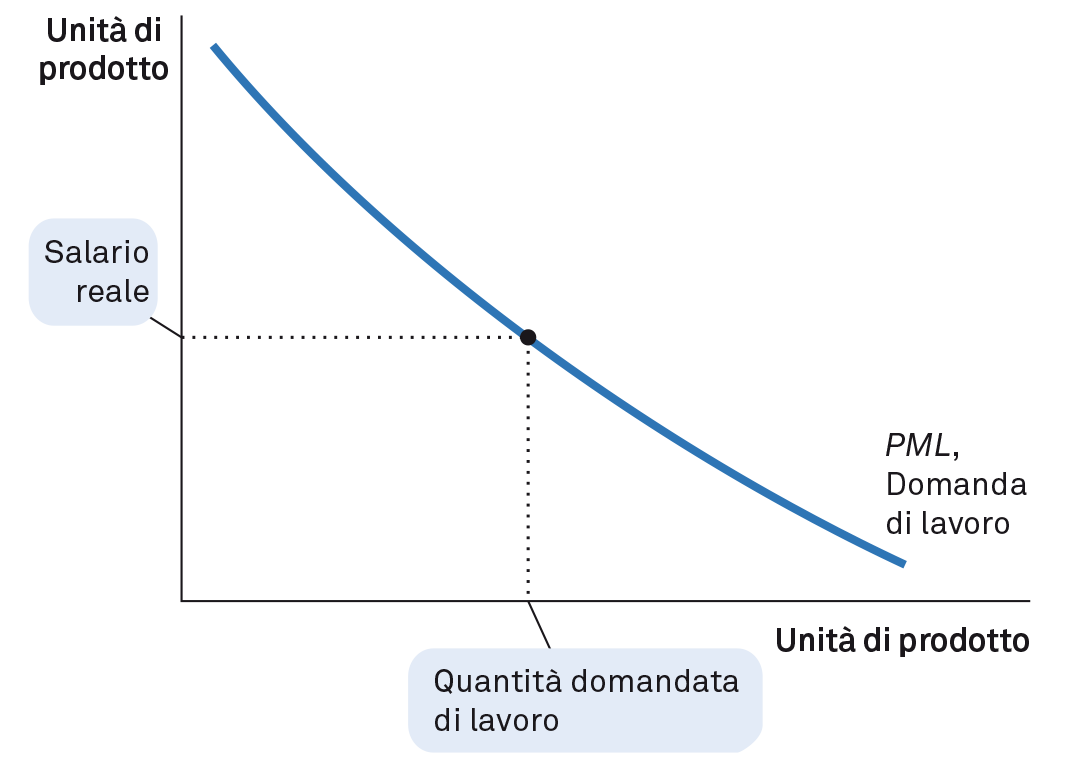 Rendimento reale di K
Stock di K domandato
Prof. Aniello Ferraro
R/P
Offerta lavoro
W/P
Offerta di K
MPK, domanda di K
MPL, domanda lavoro
K
L
ALTRA IPOTESI:  				nel lungo periodo…

… le FUNZIONI DI OFFERTA  L e K sono COSTANTI    (dati esogeni)



Quindi si forma l’equilibrio nei due mercati:
Prof. Aniello Ferraro
Es. La Funzione di produzione Cobb-Douglas
17

Y = AKL1-
Distribuzione della quota di reddito tra i fattori: Reddito del capitale = PMK x K = Y
Reddito del lavoro = PML x L = (1-)Y
Produttività marginale dei fattori: 
PMK = AKL1- = Y/K 
PML = (1-)AKL- = (1-)Y/L
Nota Bene:
Prod. Marginale proporzionali al prod. MEDIO
+1- = 1 ➔	Rendimenti di scala COSTANTI
PMK x K + PML x L = (1-)Y + Y = Y ➔Esaustione del Prodotto
 varia tra 0 e 1
Es. La Funzione di produzione Cobb-Douglas
17
Grazie a queste equazioni, possiamo vedere cosa determini una variazione del PM dei due fattoi: 
un aumento della quantità di capitale provoca un aumento di PML e una diminuzione di PMK. 
un aumento della quantità di lavoro riduce PML e aumenta PMK.
ESEMPIO – funzione di produzione Cobb- Douglas: 


					con   1 > α > 0


Rendimenti di scala:  
… costanti.

Produttività marginali
… entrambe positive.

E decrescenti !   Infatti le derivate seconde sono:

                                                          ;
Prof. Aniello Ferraro
TEORIA NEOCLASSICA DELLA DISTRIBUZIONE DEL REDDITO

Come si di distribuisce                          ?
					
Se valgono tutte le ipotesi fatte finora (il modello di mercati dei fattori),

allora	 il prodotto si distribuisce interamente in salari e «profitti», cioè:



Dimostriamolo   –    Cobb-Douglas:                                 quindi:



Da cui:   		             e		         sostituendo W/P e R/P :	


						       effettivamente è così !
Prof. Aniello Ferraro
Il modello macroeconomico
Componenti
18

0 La produzione di beni e servizi
0	La tecnologia (la funzione di produzione)
0	Domanda e offerta dei fattori produttivi
0	Prezzi dei fattori e distribuzione del reddito

0 La domanda di beni e servizi
0	Le componenti della spesa aggregata (C, I, G)
0	Domanda di capitali di prestito

0 Determinazione dell’equilibrio
0	Mercati di fattori produttivi e produzione
0	Mercato finanziario: i capitali di prestito
Domanda di beni e servizi
19


Le componenti della domanda aggregata PIL sono:
C	=	Domanda per consumo di beni e servizi
I	=	Domanda di beni di investimento
G =	Domanda di beni e servizi dello Stato

N.B. In una economia chiusa: le esportazioni nette nulle:
NX = 0
Y=C+I+G
Consumo, C
20
Il consumo delle famiglie dipende dal reddito disponibile (dopo il pagamento delle tasse al governo):
Yd = Y – T
La funzione di consumo indica quanta parte del reddito disponibile viene destinata al consumo:
C = f(Yd )
Esempio (forma lineare): C = C° + cYd
Per  propensione  marginale  al  consumo  si  indica l’aumento di C indotto da un aumento unitario di reddito disponibile:	c = ΔC/ΔYd
La funzione di consumo
21
Si suppone che aumento del reddito disponibile porti a un aumento dei consumi: (Y – T )  C

C
La propensione marginale al consumo indica di quanto aumenta il consumo aggregato in seguito a un aumento unitario di reddito disponibile
PMC
Yd
Investimenti, I
27
Gli investimenti delle imprese (I = ΔK) dipendono dal costo di  prendere  a  prestito  i  capitali  necessari,  e  dal  loro rendimento atteso

Il  costo  di  prendere  a  prestito  è  dato  dal  Tasso  di interesse reale: r = i – π

La  funzione  di  investimento  mette  in  relazione  la quantità di investimenti con il tasso di interesse reale:

I = I(r)
Investimenti, I
28
Il tasso di interesse reale misura
0 il costo reale di prendere a prestito fondi mutuabili
0 il	costo-opportunità	di	utilizzare	i	propri	fondi	per consumo o darli a prestito


Maggiore è il tasso di interesse reale e minore è il numero di investimenti profittevoli (redditività non inferiore al costo)

Se il tasso di interesse cresce gli investimenti totali calano:

ΔI/Δ r < 0
La funzione degli investimenti
30
r
La funzione degli investimenti esprime una relazione negativa tra tasso di intesse reale e investimenti totali


I = I(r)
I
La spesa pubblica G e le tasse T
L’intervento del governo non è spiegato dal modello. 

Sia la spesa pubblica G sia le tasse T sono variabili esogene al modello (e sono considerate costanti).

Il modello permette di studiare come le endogene (C, I, r) variano in equilibrio in risposta al cambiamento delle esogene (G e T).
Capitolo 3: Il reddito nazionale: da dove viene e dove va
La spesa pubblica G e le tasse T
31
La	spesa	pubblica	G	include	tutte	le	spese	pubbliche per l’acquisto di beni e servizi (eccetto i trasferimenti)
Le tasse T rappresentano le entrate per il governo

Il bilancio pubblico è dato da (G – T) ed è:
In pareggio se
In avanzo (surplus) se
In disavanzo (deficit) se
G = T G < T G > T
G e T sono esogene al modello (e costanti). Il modello studia come le endogene (C, I, r) variano in equilibrio in risposta al cambiamento delle esogene (G e T).
Il modello macroeconomico
Componenti
32

0 La produzione di beni e servizi
0	La tecnologia (la funzione di produzione)
0	Domanda e offerta dei fattori produttivi
0	Prezzi dei fattori e distribuzione del reddito

0 La domanda di beni e servizi
0	Le componenti della spesa aggregata (C, I, G)
0	Domanda di capitali di prestito

0 Determinazione dell’equilibrio
0	Mercati di fattori produttivi e produzione
0	Mercato finanziario: i capitali di prestito
Equilibrio nel mercato di beni e servizi
33
Le componenti della domanda aggregata:
C  C(Y  T )
I			I (r) G  G T	 T

Il	mercato	di	beni	e	servizi	è	in	equilibrio	quando	la domanda totale è uguale alla produzione totale (offerta):
D  C(Y-T)  I (r) G
Equilibrio nel mercato di beni e servizi
Il tasso di interesse come variabile endogena
34
Quale prezzo mette in equilibrio domanda e offerta?
Y  F (L, K ) = Y
La produzione è data:
Riscriviamo la condizione di equilibrio:
Y	 C(Y  T )  I (r)  G
L’unica variabile endogena che può uguagliare i due lati dell’equazione è il tasso di interesse: r
Variazioni del tasso di interesse inducono variazioni degli investimenti  fino  a  quando  la  domanda  totale  e  la produzione sono uguali.

Alto r, minore I, minore domanda beni
Il mercato finanziario
35
Consideriamo il mercato dei fondi mutuabili

Il prezzo di questo mercato è il tasso di interesse reale r:
remunerazione per coloro che danno a prestito capitali
costo da pagare per chi prende a prestito capitali

A livello macroeconomico aggregato:
L’offerta totale di capitali è data dal risparmio nazionale
La domanda totale di capitali deriva dagli investimenti
Il mercato finanziario
L’offerta di fondi mutuabili
36
I capitali disponibili per il prestito derivano dal risparmio nazionale  ovvero  dal  risparmio  delle  famiglie  e  della pubblica amministrazione.

Il risparmio nazionale S è dato da:
S  Y  C  G

Il risparmio totale:
R. Privato, (Y – T) – C, + R. Pubblico T – G
S  (Y  T )  C  T  G 
 Y  C  G
Il mercato finanziario
L’offerta di fondi mutuabili
37

La domanda di fondi dipende dalla quantità di investimenti:
I = I(r)
Dati	G	e	T	il	S	è	esogeno	(C	dipende	da	Y	–	T	che	è costante): L’offerta di fondi mutabili è costante.
Y-C(Y-T)-G=I(r)
S=I(r)
L’equilibrio  è  determinato  da  variazioni  della  domanda (investimenti)  e  il  prezzo  (tasso  di  interesse)  si  aggiusta endogenamente.
Il mercato finanziario
Equilibrio e determinazione del tasso di Interesse
38
L’offerta di capitali (fondi mutuabili)
è data da S = Y – C – G
non dipende dal tasso di interesse reale
r
L’uguaglianza tra domanda e offerta determina il tasso di interesse reale di equilibrio
La domanda di capitali è data dalla funzione degli investimenti ed è negativamente correlata al tasso di interesse
r
I = I(r) I
Al tasso di interesse di equilibrio la somma che gli individui desiderano risparmiare è uguale alla somma che le imprese desiderano investire
L’equilibrio macroeconomico
Statica comparata
39

L’offerta di risparmi S = Y – C – G cambia in seguito a:
variazioni della spesa pubblica e nelle tasse
cambiamenti della funzione di consumo
(es. variazioni della propensione al risparmio delle famiglie)

La domanda di investimenti I(r) cambia in seguito a:
cambiamenti della tassazione dei profitti delle imprese
innovazioni tecnologiche
(stimolano la domanda di nuovi macchinari)
L’equilibrio macroeconomico
Statica comparata: un aumento di spesa pubblica
40

Aumento di G, con tasse T inalterate.
r
La produzione non cambia (dipende solo da K e L)
Quindi, il reddito disponibile (Y – T) non cambia e il risparmio privato
(Y – T – C) non varia.
r1
I = I(r) I
Aumenta G, aumenta domanda, aumento G compensato da diminuzione altre componenti domanda, in particolare dagli investimenti, ma ciò implica aumento r. (Effetto spiazzamento)
L’equilibrio macroeconomico
Statica comparata: un aumento di spesa pubblica
41

Aumento di G, con tasse T inalterate.
r
Un aumento di G riduce il risparmio pubblico (e quindi quello nazionale) e la curva di offerta di capitali si sposta verso sinistra

r1
I = I(r) I
L’equilibrio macroeconomico
Statica comparata: un aumento di spesa pubblica
42

Aumento di G, con tasse T inalterate.
r
L’uguaglianza tra domanda e offerta determina il nuovo tasso r di equilibrio
r2
r1
I = I(r) I
Quindi la spesa pubblica spiazza gli investimenti privati e porta a un aumento del tasso di interesse reale.
Lo Stato per aumentare G (e non T) si indebita sui mercati finanziari (riduce risparmio pubblico e quindi quello nazionale)
L’equilibrio macroeconomico
Statica comparata: un aumento della domanda di investimenti
43
Aumento della domanda di investimenti, dati G e T:
Se la domanda di investimenti aumenta, la curva I(r) si sposta verso l’alto mentre la curva di offerta di capitali resta inalterata.
r
r1
I = I(r) I
L’equilibrio macroeconomico
Statica comparata: un aumento della domanda di investimenti
44
Aumento della domanda di investimenti, dati G e T:
Poiché l’offerta di fondi mutuabili non aumenta, il tasso di interesse cambia, ma gli investimenti di equilibrio restano inalterati
r
r2 r1
I = I(r) I
La maggiore domanda di investimenti non viene soddisfatta in equilibrio in quanto l’offerta è anelastica al tasso di interesse
L’equilibrio macroeconomico
Il caso di una offerta di risparmi crescente
45

Scelta consumo-risparmio implica offerta crescente:


r
Se i risparmi crescono con il tasso di interesse (la remunerazione dei fondi mutuabili), la curva di offerta ha pendenza positiva
r1
I = I(r)
I1
L’equilibrio macroeconomico
Il caso di una offerta di risparmi crescente
46

Scelta consumo-risparmio implica offerta crescente.
Un aumento della domanda è parzialmente soddisfatto:
r
La domanda di investimenti aumenta, la curva I(r) si sposta verso l’alto mentre la curva di offerta di capitali resta inalterata.
r1
I = I(r)
I1
L’equilibrio macroeconomico
Il caso di una offerta di risparmi crescente
47

Scelta consumo-risparmio implica offerta crescente.
Un aumento della domanda è parzialmente soddisfatto:
Poiché l’offerta di capitali cresce se cresce il tasso di interesse …
r
L’uguaglianza tra domanda e offerta determina l’equilibrio: il tasso r cresce, ma meno di prima, e il volume I cresce anch’esso
r
2
r1
I = I(r)
I1	I2
In sintesi
48

0 Modello di funzionamento dell’economia chiusa
0 Ipotesi: fattori di produzione e interv. pubblico esogeni
0 Domanda	di	fattori,	produttività	marginale	e	teoria neo-classica della distribuzione
0 Mercato dei beni
0 Consumo
0 Investimenti
0 Spesa pubblica
0 Mercato finanziario
0 Domanda e offerta di fondi: tasso di interesse
In sintesi
49
0 Equilibrio	macroeconomico:	il interesse per ottenere l’equilibrio.
ruolo	del	tasso	di
0 Variazione del risparmio

0 Se	i	risparmi	calano,	il	tasso	di	interesse	cresce	e	gli investimenti calano
In sintesi
50


0 Variazione della spesa pubblica

0 Variazione della domanda di investimenti

Se l’offerta di risparmio è fissa, una maggiore domanda di investimenti aumenta soltanto il tasso di interesse.
Questo non è vero se il consumo dipende dal tasso di interesse.